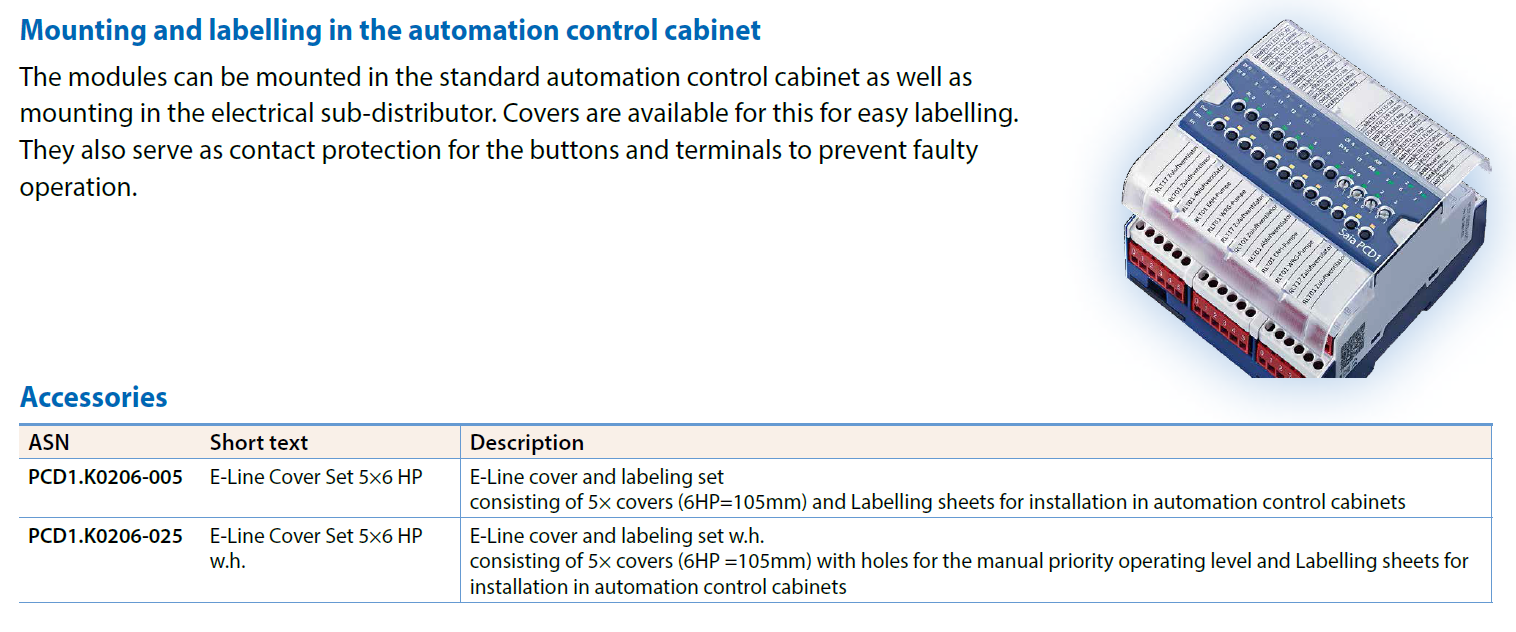 LED 1
LED 2
LED 3
Manual 1
LED 4
LED 5
LED 6
Manual 2
LED 7
LED 8
Manual 3
LED 9
LED 10
Manual 4
LED 11
LED 12
Manual 5
LED 13
LED 14
Manual 6
Manual 7
LED 15
LED 16
Manual 8
LED 17
LED 18
Manual 9
LED 19
LED 20
Manual 10
LED 21
LED 22
Manual 11
LED 23
LED 24
LED 25
Manual 12
LED 26
LED 27
LED 28